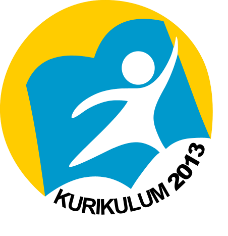 BENTUK KONFLIK
Berdasarkan isu-isu yang diusungnya
Konflik antar kelas sosial (social class conflict), sebagaimana terjadi antara ‘kelas buruh’ melawan ‘kelas majikan’ dalam konflik hubungan-industrial, atau ‘kelas tuan tanah’ melawan ‘kelas buruh-tani’ dalam konflik pertanahan.
Modes of production conflict (konflik moda produksi dalam perekonomian) yang berlangsung antara kelompok pelaku ekonomi berskala kecil melawan pengusaha bermodal besar.
Konflik sumber daya alam dan lingkungan (natural resources conflict) adalah konflik sosial yang berpusat pada sengketa penguasaan sumber daya alam (tanah atau air). 
Konflik ras (ethnics and racial conflict) yang mengusung perbedaan warna kulit dan atribut rasial lainnya.
Konflik antar-pemeluk agama (religious conflict) yang berlangsung karena masing-masing pihak tidak mampu mengembangkan sikap toleran dan saling menghargai keyakinan satu sama lain.
Konflik sektarian (sectarian conflict), adalah konflik yang dipicu oleh perbedaan pandangan atau ideologi yang dianut antar pihak. 
Konflik politik (political conflict) yang berlangsung dalam dinamika olah kekuasaan (power exercise). 
Gender conflict adalah konflik yang berlangsung antara dua penganut pandangan berbeda dengan basis perbedaan jenis kelamin.
Konflik-konflik antar komunitas (communal conflicts), yang bisa disebabkan oleh berbagai faktor, seperti eksistensi identitas budaya komunitas maupun faktor sumber daya kehidupan (sources of sustenance). 
Konflik teritorial (territorial conflict) adalah konflik sosial yang dilancarkan oleh komunitas atau masyarakat lokal untuk mempertahankan kawasan tempat mereka membina kehidupan selama ini.
Inter-state conflict adalah konflik yang berlangsung antara dua negara dengan kepentingan, ideologi, dan sistem ekonomi yang berbeda dan saling berbenturan.
Dalam kecenderungan global, inter-state conflict bisa berkembang menjadi regional conflict atau konflik antar kawasan maupun negara-negara yang bersekutu, sebagaimana terjadi pada era ‘perang dingin’ (Blok Uni Soviet versus Blok Amerika Serikat).
Berdasarkan kecepatan reaksi yang diberikan para pihak atas ketidaksepahaman yang terbentuk
Gerakan sosial damai (peaceful collective action) berupa aksi penentangan, yang dapat berlangsung dalam bentuk aksi korektif (berupaya menyampaikan tuntutan tertulis, petisi), pemogokan (mogok makan, mogok bekerja), atau aksi lainnya (aksi teatrikat atau aksi tutup mulut). Bila tidak mendapat tanggapan yang memuaskan, maka aksi damai dapat dimungkinkan berkembang menjadi aksi membuat gangguan umum (strikes and civil disorders) berwujud demonstrasi ataupun huru-hara.
Demonstrasi (demonstrations) atau protes bersama (protest gatherings) adalah kegiatan yang mengekspresikan ketidaksepahaman suatu kelompok atas isu-isu tertentu. Demonstrasi biasanya masih bersifat lokal dan sporadis, meski tidak tertutup kemungkinan dapat meluas. 
Kerusuhan dan huru-hara (riots), yakni peningkatan derajat kekerasan (degree of violence) dari sekedar demonstrasi. Kerusuhan berlangsung sebagai reaksi massal atas suatu keresahan umum. Oleh karena disertai dengan aksi massa yang cenderung tak terkendali, maka huru-hara acap menimbulkan kerusakan maupun korban luka (bahkan kematian).
Pemberontakan (rebellions) adalah konflik sosial berkepanjangan yang biasanya digagas dan direncanakan lebih konstruktif serta terorganisasikan dengan baik. Pemberontakan bisa menyangkut perjuangan kedaulatan atas suatu wilayah atau pun mempertahankan teritorial (termasuk eksistensi ideologi tertentu). 
Aksi radikalisme-revolusioner (revolutions) adalah gerakan penentangan yang menginginkan perubahan sosial secara cepat atas suatu keadaan tertentu dalam masyarakat. 
Perang adalah bentuk konflik bersenjata antar negara yang sangat tidak dikehendaki oleh masyarakat internasional karena dampaknya sangat luas, bahkan tak jarang mengakibatkan tragedi kemanusiaan.
Pertanyaan Uji Pengetahuan
Jelaskan yang dimaksud dengan konflik sumber daya alam/lingkungan !
Jelaskan yang dimaksud dengan konflik sektarian !
Jelaskan yang dimaksud dengan aksi radikalisme-revolusioner !
Salam Sosiologi !